Семинар – практикум для родителей. Выступление по теме: «Специфика работы логопедической группы», «Специфика ПМПК».
Специфика работы  логопедической группы.
В муниципальном дошкольном учреждении работают 2  логопедические группы  с нарушениями речевого  развития различной этиологии. 
С такими нарушениями, как:
 ОНР 3 уровня,
 ОНР 2 уровня, 
моторная алалия, 
 дизартрия, 
заикание.
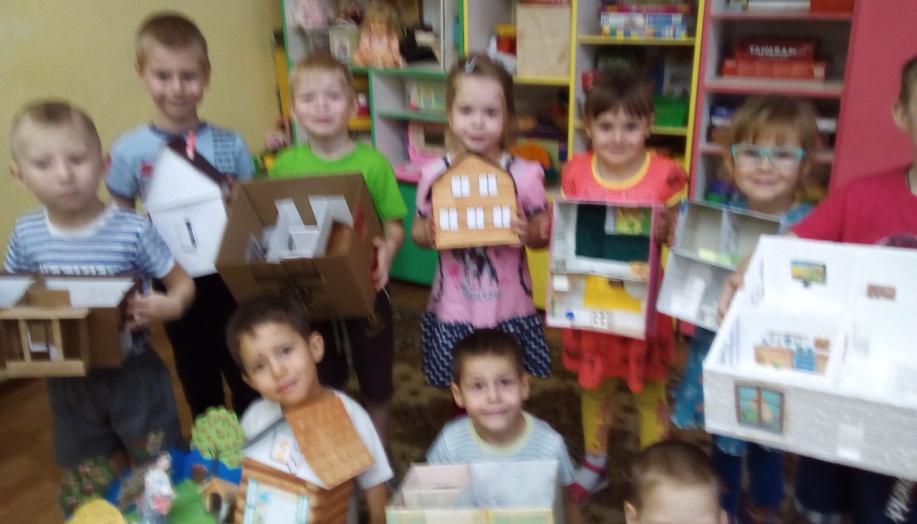 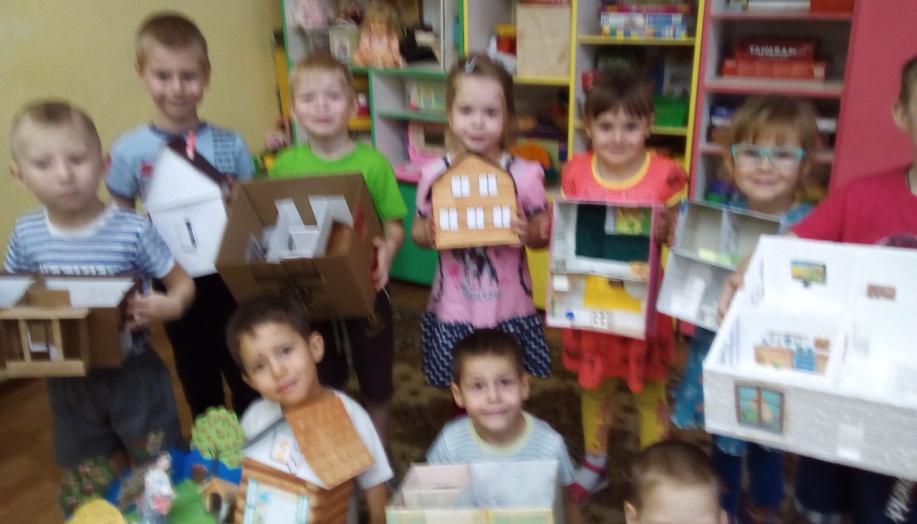 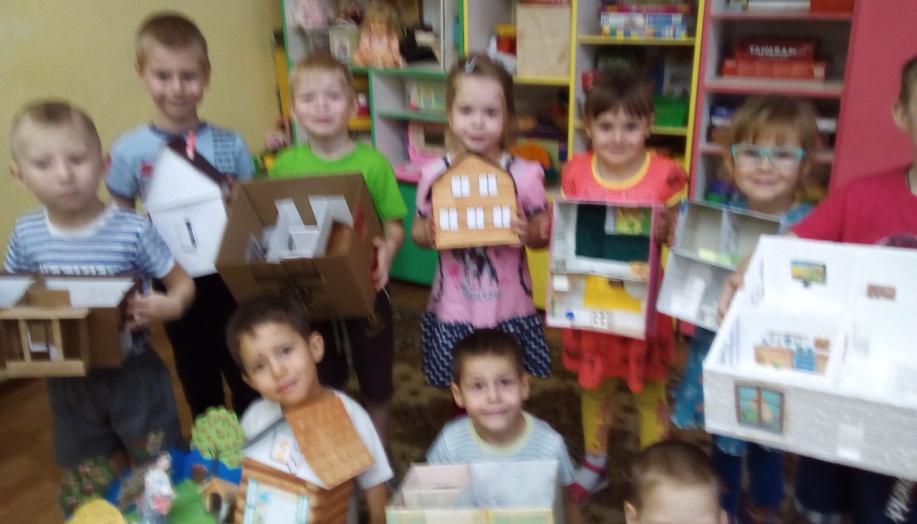 Основным направлением  группы компенсирующей направленности является   коррекция речи, а именно коррекция:
звукопроизношения;
фонематического восприятия;
слоговой структуры слова;
лексико-грамматических категорий;
связной речи
Для достижения высоких результатов  в работе логопеда необходимо тесное сотрудничество с воспитателями, медицинской сестрой, дефектологом, психологом, а также с родителями  группы компенсирующей направленности. 

С  такими заключениями , как дислалия, ффн в группу компенсирующей направленности  дети не зачисляются
грамматики
Начало учебного года. Комплексное обследование детей логопедом:                  Руководствуюсь методикой: В. С. Володиной, Бессоновой, О. И. Крупенчук.
лексики
сенсорики
артикуляционного аппарата
связной речи
слоговой структуры слова
звукопроизношения
Комплексное обследование детей воспитателями, музыкальным руководителем, инструктором по физической культуре, психологом, дефектологом:                                                     Воспитателями:
Лепка, аппликация
Развитие математических представлений
рисование
конструирование
Моторные навыки
самообслуживание
игры
Основная работа логопеда:
* Беседа с родителями.
 * Сбор анемнестических данных:
фамилия, имя отчество ребенка, 
дата рождения, адрес, 
откуда поступил,
 сведения о матери, отце, 
от какой беременности, 
как протекали роды, была ли стимуляция, 
вес при рождении, рост, грудное вскармливание, 
когда держит голову, сидит, ползает, стоит,
 перенесенные заболевания, первые слова, фразы. 
  * Заполнение речевых карт.
  * Планирование индивидуальной программы.
Формы работы с детьми:Фронтальная работа  В  группе компенсирующей направленности  занятия  проводятся каждый день в 9.00 ).Формирование грамматического строя речи Фонематическое развитие Связная речь Обучение грамоте-   четыре фронтальных занятия по формированию лексико – грамматических средств языка и связной речи и одно занятие по фонематическому развитию.
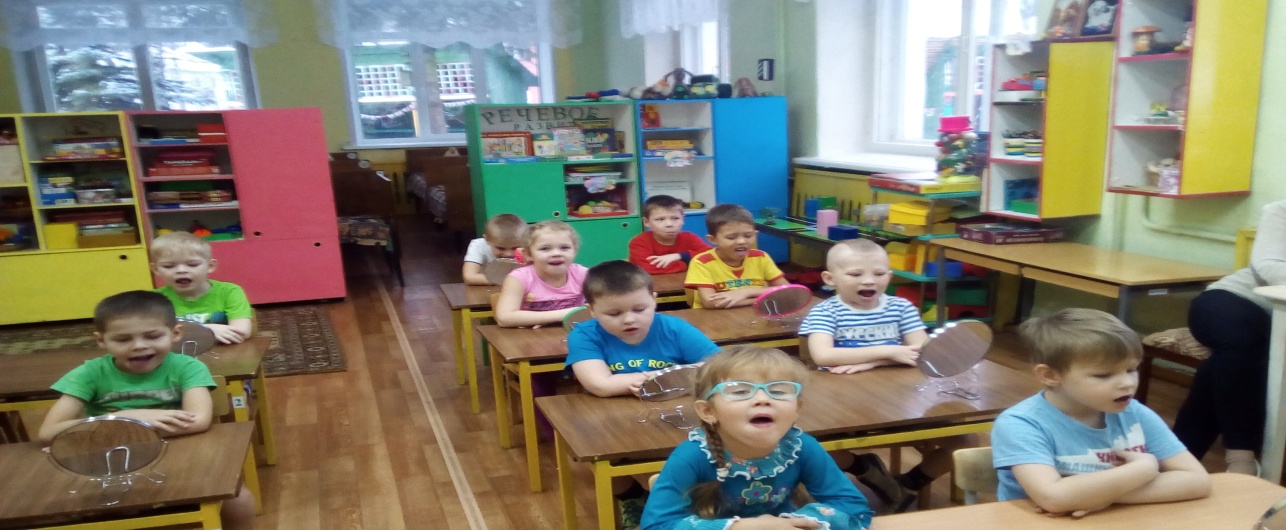 Работа в микро - группах  над:сенсорным развитием, предлогами, словообразованием, словоизменением в разных падежных  конструкциях, относительных прилагательных, притяжательных прилагательных, образование уменьшительно-ласкательных суффиксов, образование множественного и единственного числа: существительных, глаголов, прилагательных.
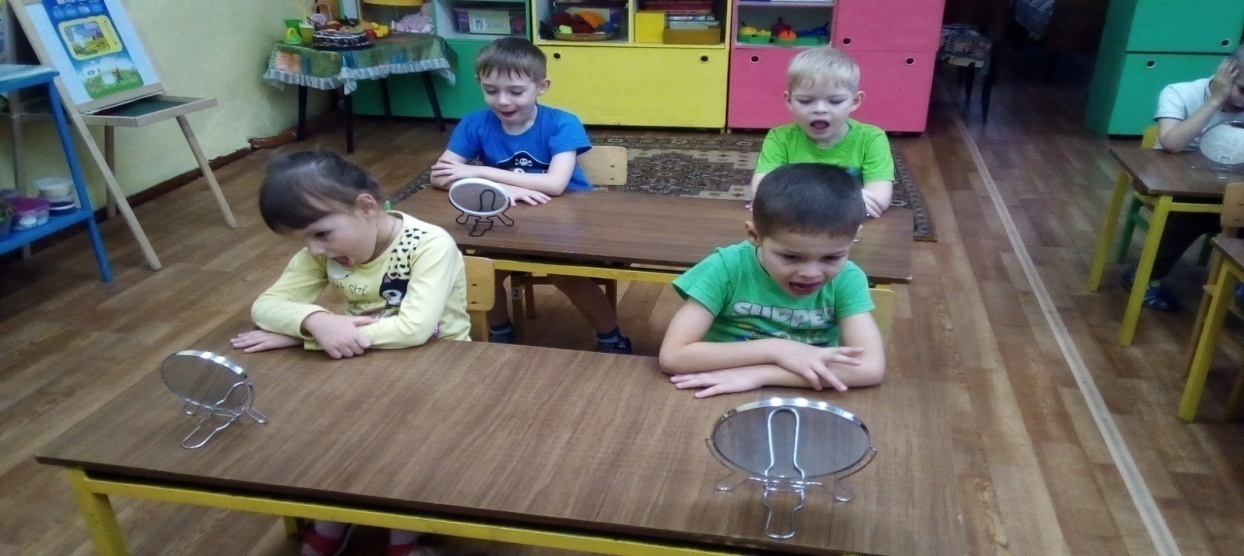 Индивидуальная  работа по формированию правильного звукопроизношения:                              Развитие мышц шеи, лица.Развитие  артикуляционного аппарата.Работа  над развитием   речевого дыхания.Постановка  звуков ( наглядным методом, либо механическим способом, с помощью зондов).Произношение звука изолировано.Автоматизация звуков в прямых слогах, закрытых, обратных, со стечением согласных звуков.Автоматизация звуков в словах ( в начале, середине, конце).Автоматизация звуков во фразе.в предложениях, в  загадках, в текстах.
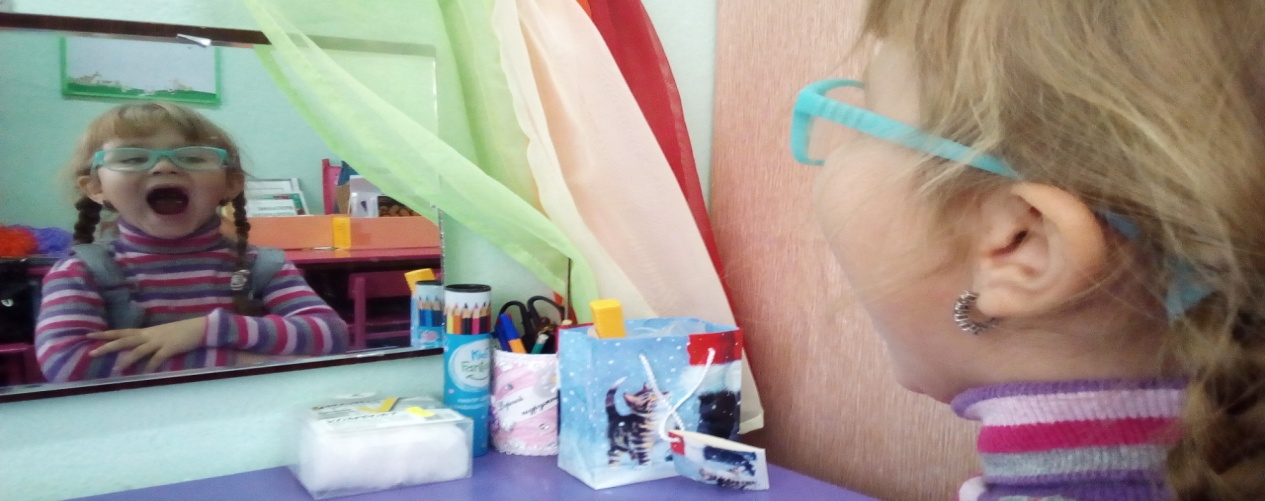 Обратная  связь родителей и логопеда через:* домашнее задание прописанное логопедом в тетради .*контроль  родителей за   выполнением домашнего задания   ( родитель записывает  ответы ребенка в тетради  ). Открытые занятия  с детьми для  их родителей.   Демонстрация   знаний  детей (каждый четверг).*  по лексико – грамматическому строю речи.* связной речи,*фонематическому развитию,* обучению грамоте.Консультации, семинары-практикумы, беседы с родителями
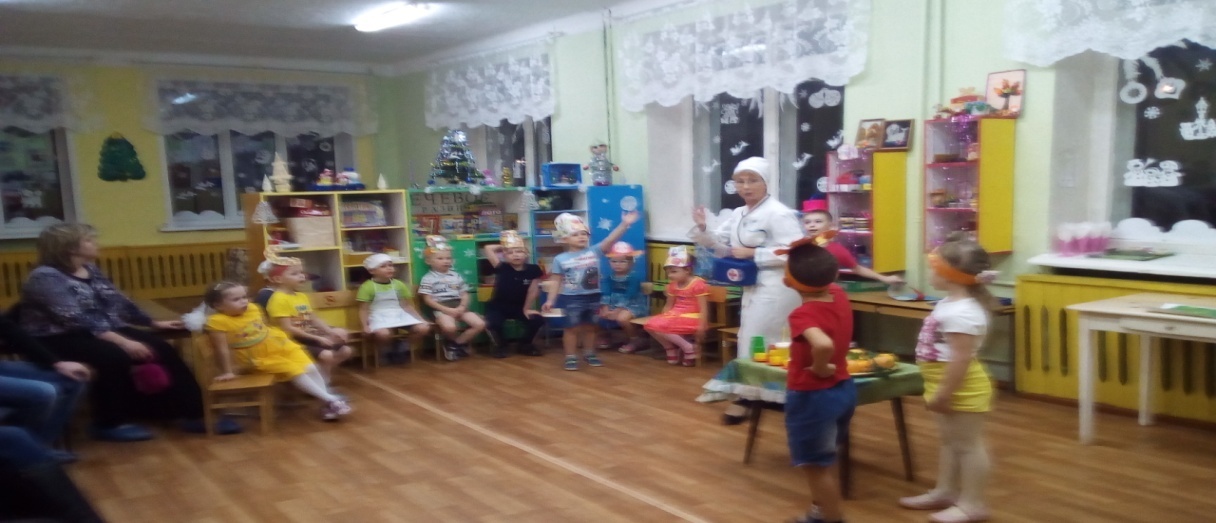 Каждый год дети логопедической группы участвуют в конкурсах направленных на развитие речи. Это конкурсы чтецов и театральное искусство, а также дистанционные конкурсы всероссийского и международного уровней.
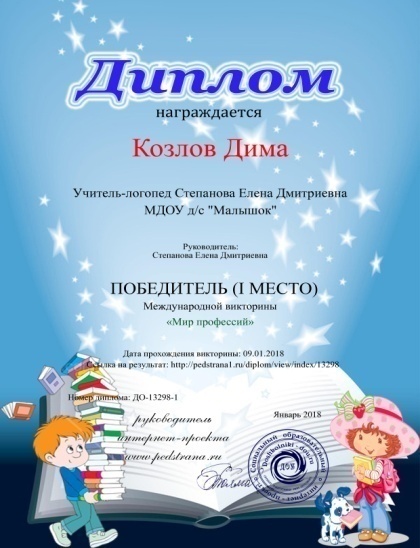 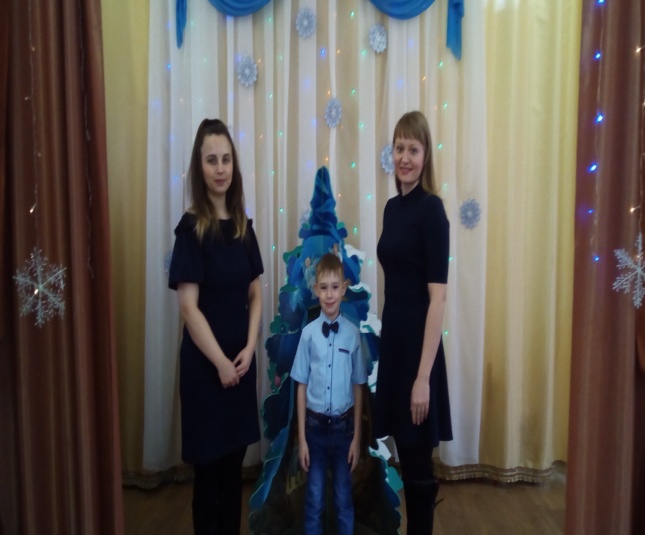 Работа ПМПК
Комплектование групп детей  с 5 лет с тяжелыми нарушениями речи осуществляется психолого-медико-педагогической комиссией.
Первоначально комиссия  проходит на базе детского сада «Малышок», учителя логопеды  и администрация детского сада проводят обследование по выявлению речевых недостатков. Если ребенок нуждается в логопедической  группе, учитель – логопед дает рекомендации о посещении ПМПК.
На ПМПК предоставляются следующие документы:
Выписка из истории болезни педиатром.
Заключение врача отоларинголога, в котором указывается состояние  физиологического слуха ребенка.
Выписка психоневролога, которая включает анамнестические данные о ребенка, указание на наличие (отсутствие) органического поражения ЦНС., а также об интеллектуальном развитии ребенка.
Заключение врача окулиста.
Педагогическая характеристика, в которой отражено: насколько ребенок проявляет интерес к занятиям, какие задания вызывают трудности, насколько ребенок усидчив, как быстро ребенок переключается с одного вида деятельности на другой, насколько критичен в оценке своих результатов, насколько продуктивно использует помощь взрослых, включение в игру, степень речевой активности
ПМПК это комплексное обследование всех специалистов: логопедом,  детским неврологом, психологом, дефектологом. Составляется заключение, даются рекомендации  дальнейшего развития ребенка и выбора дошкольного учреждения. В логопедическую группу зачисляются дети с тяжелыми нарушениями речи. Дети не зачисляются в логопедическую группу, это:дислалия;ффн;зпр;нарушение интеллекта;дети с нарушениями зрения;дети с нарушениями слуха;дети с нарушениями поведения
Лэпбук- наколенная книга
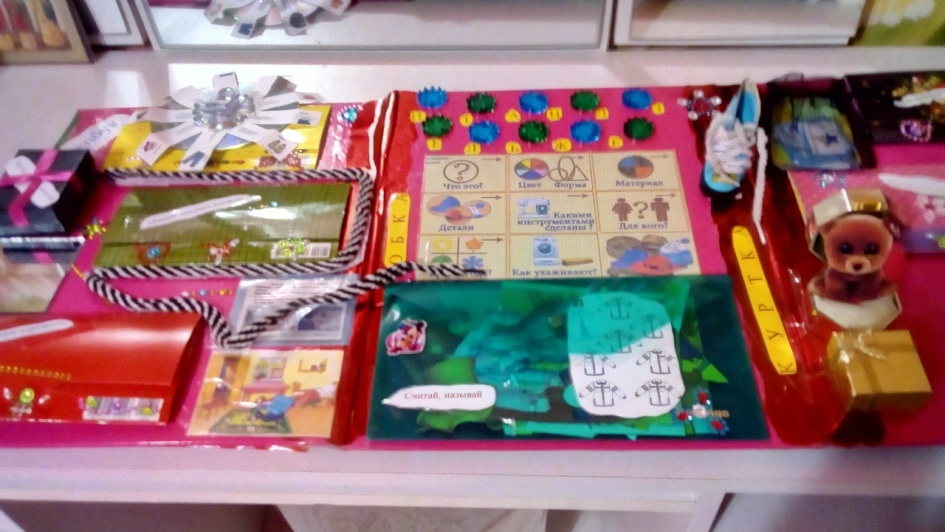 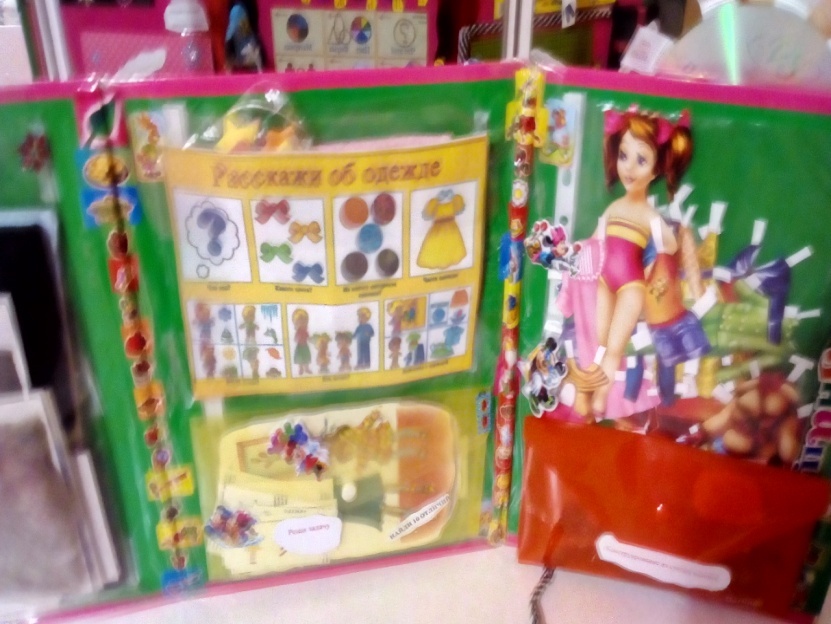 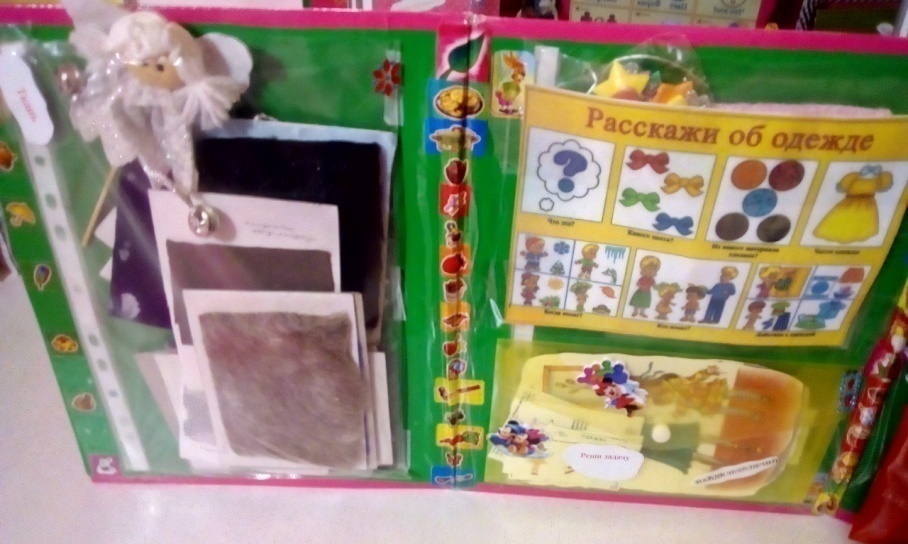